Konzept WAB-Arbeitskreis Digitale Transformation
GreenGate AG
Frank Lagemann
FIR e.V. an der RWTH Aachen
Lennard Holst und Felix Optehostert
Center for Wind Power Drives
N.N.
Der WAB-Arbeitskreis Digitale Transformation ist eine Plattform für Personen, die sich in ihrer täglichen Arbeit mit dem Thema Digitalisierung in der Windenenergie befassen
Prozessdigitalisierung: Digitale, automatisierte Disposition für On- und Offshore WEA 
Fernüberwachung & Schadensanalyse, Condition Monitoring
Digitales Asset-Management
Digitales Dokumentenmanagement
Grobkonzept und Ordnungsrahmen
Digitale Geschäftsmodelle 
und digitale Plattformen
Machine Learning zur Optimierung der Betriebsführung & prädiktiven Instandhaltung
Nachträgliche Anbindung von älteren Anlagen
Optimierte
Betriebsführung
Prädiktive 
Instandhaltung
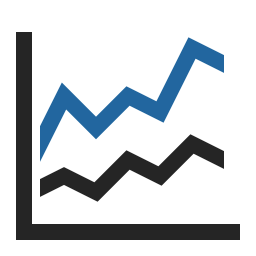 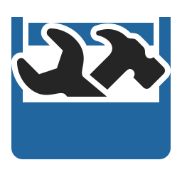 Historische Wartungs- und Reparaturdaten
Digitaler Schatten
Einheitliche Datenstandards
Datenübertragung, Datenanalyse und Datensicherheit
Optimierte Windprognose
Augmented Reality Standortanalyse in der Projektierung
Einsatz neuer Technologien: Augmented Reality, Drohnen, Blockchain …
Digitale Entwicklungstools
Durchgängige Datenstruktur für  Entwicklung, Produktion und Planung
Digitale Entwicklung, Produktion und Projektierung
2
Ziel des Arbeitskreis ist der aktive Austausch der Mitglieder, der Zugang zu aktuellem Wissen und dem Lernen auf hohem Niveau auf Basis von Best Practices
Aufbau der Treffen
Die Treffen sollen als Workshops abgehalten werden. Ergänzend soll zu Beginn eines Treffens in das Thema eingeleitet werden. Dazu können kurze Fachvorträge von Experten dienen. 
Weiterhin können Teilnehmer eine Kurzvorstellung ihrer Erfahrungen zum geplanten Thema auf wenigen Folien vorstellen. Für die Kurzvorstellungen wird eine Vorlage erstellt und pünktlich zur Vorbereitung des kommenden Treffens bereitgestellt.
Turnus/ Frequenz
der Arbeitskreis soll 3 bis 4 Mal pro Jahr ganztägig stattfinden.
Tagungsort
Ziel ist es, die Treffen im Wechsel bei den Unternehmen der Mitglieder stattfinden zu lassen
Teilnehmerkreis
große Unternehmen die sich innovativ weiterentwickeln wollen
kmU, um von großen Unternehmen zu lernen und um sich aktiv gegenüber Wettbewerb differenzieren zu können
3